Solving the hard problems of User Experience Management
@AloisReitbauer
I am an engineer …
There are no problems …
Only challenges
Web Timing made our live easier
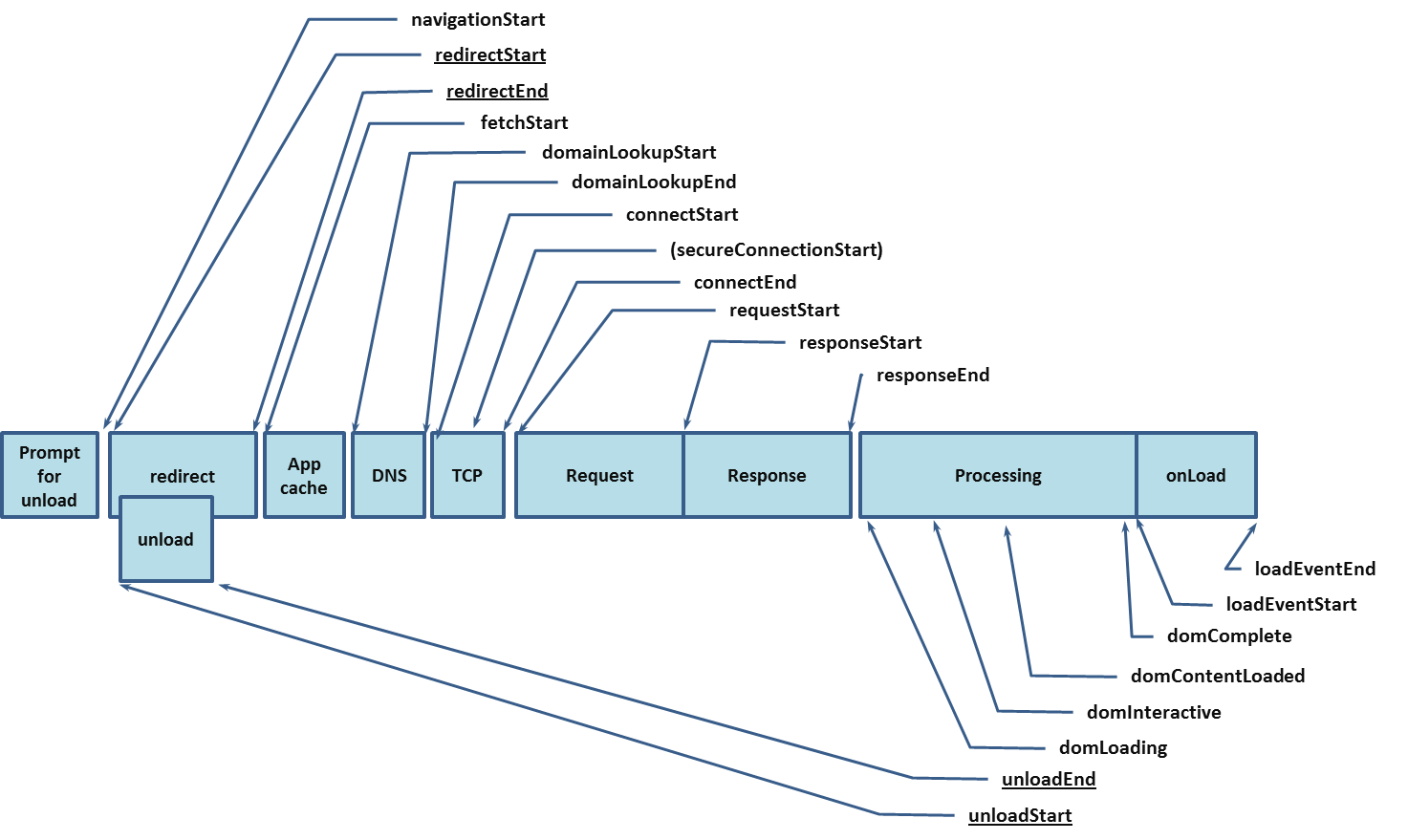 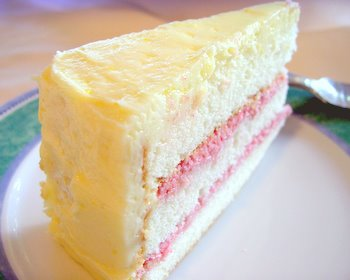 Questions #1
How can I get insight into CDNs and Third Parties
Challenge
Not part of your infrastructure
Challenge
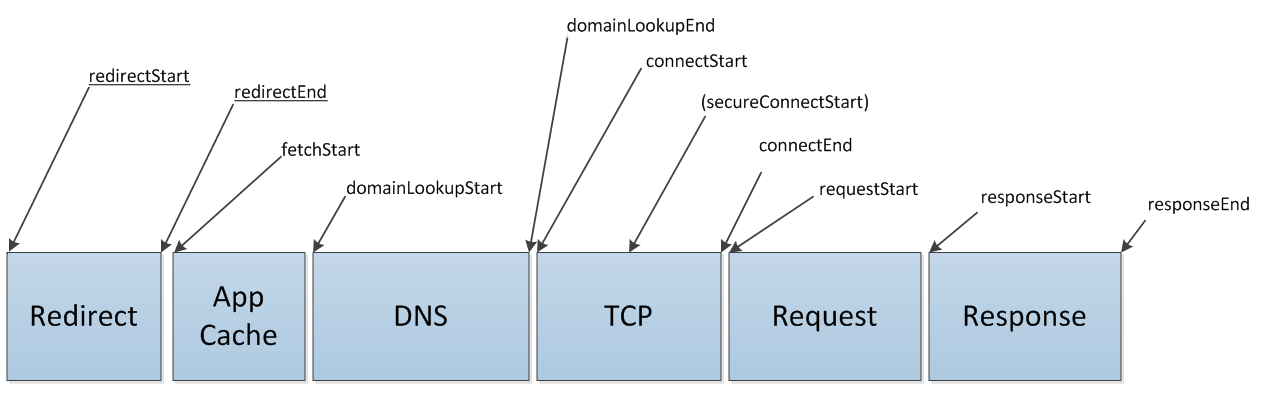 Not implemented yet
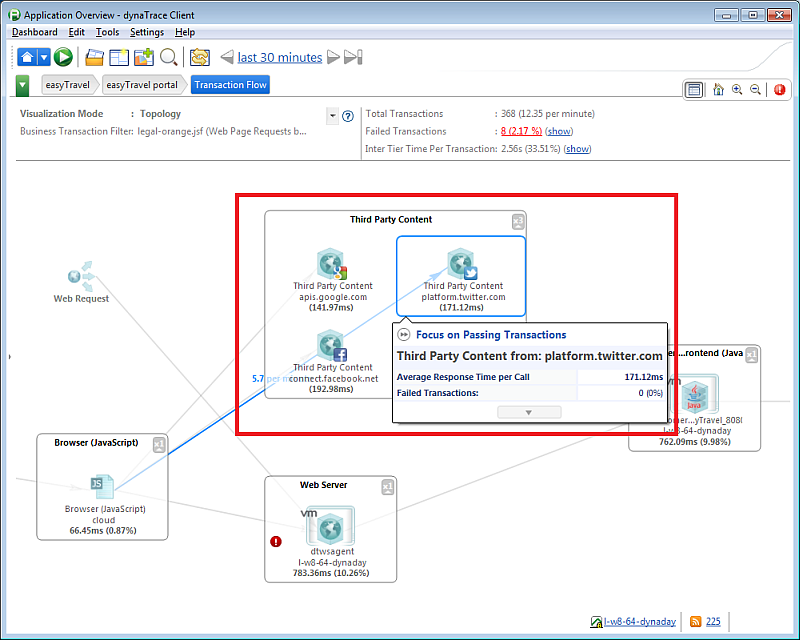 Solved
Questions #2
How can I get actual rendering times
Challenge
How know when the page is rendered?
Challenge
How to do this without a dev. tool?
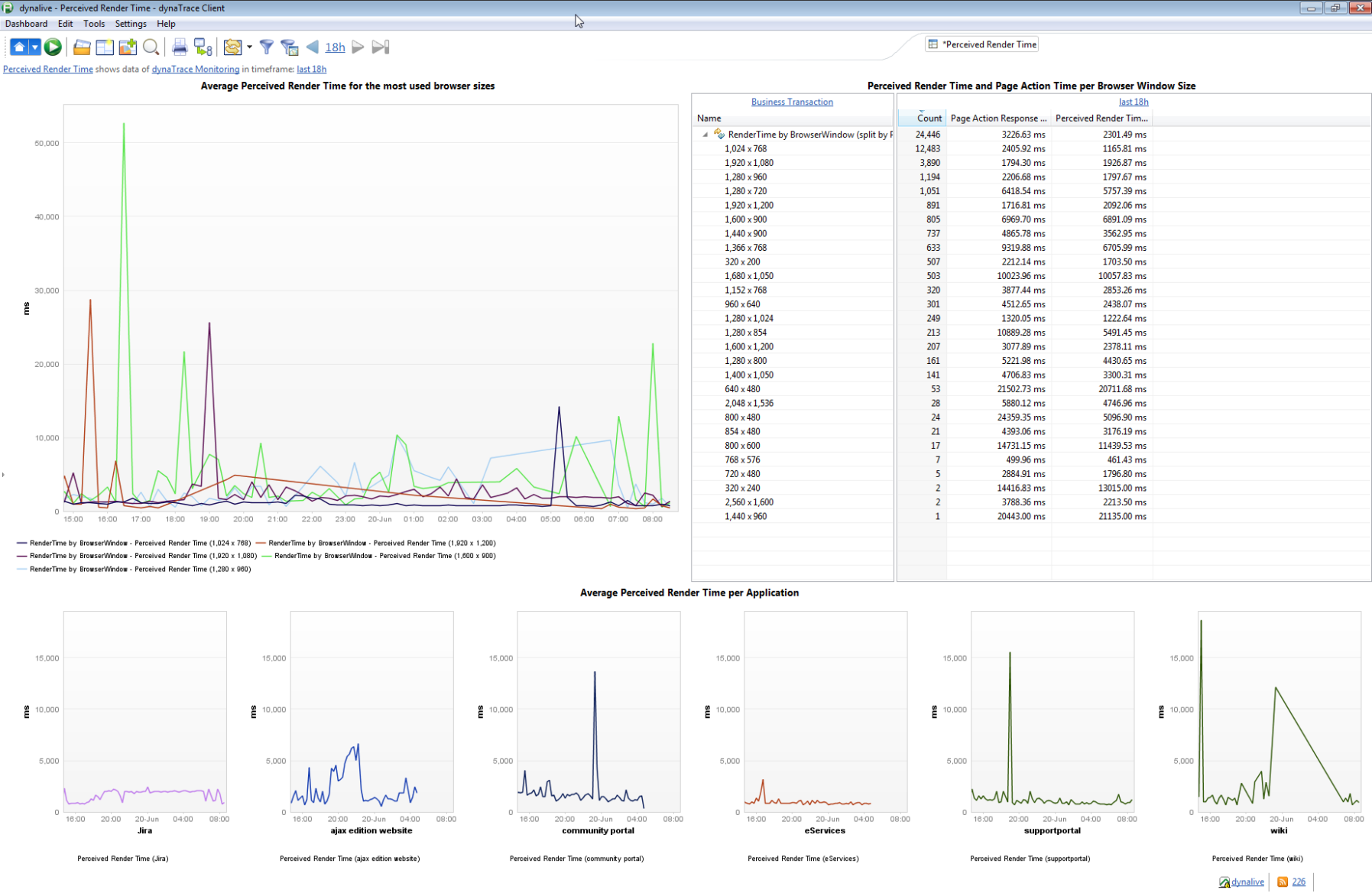 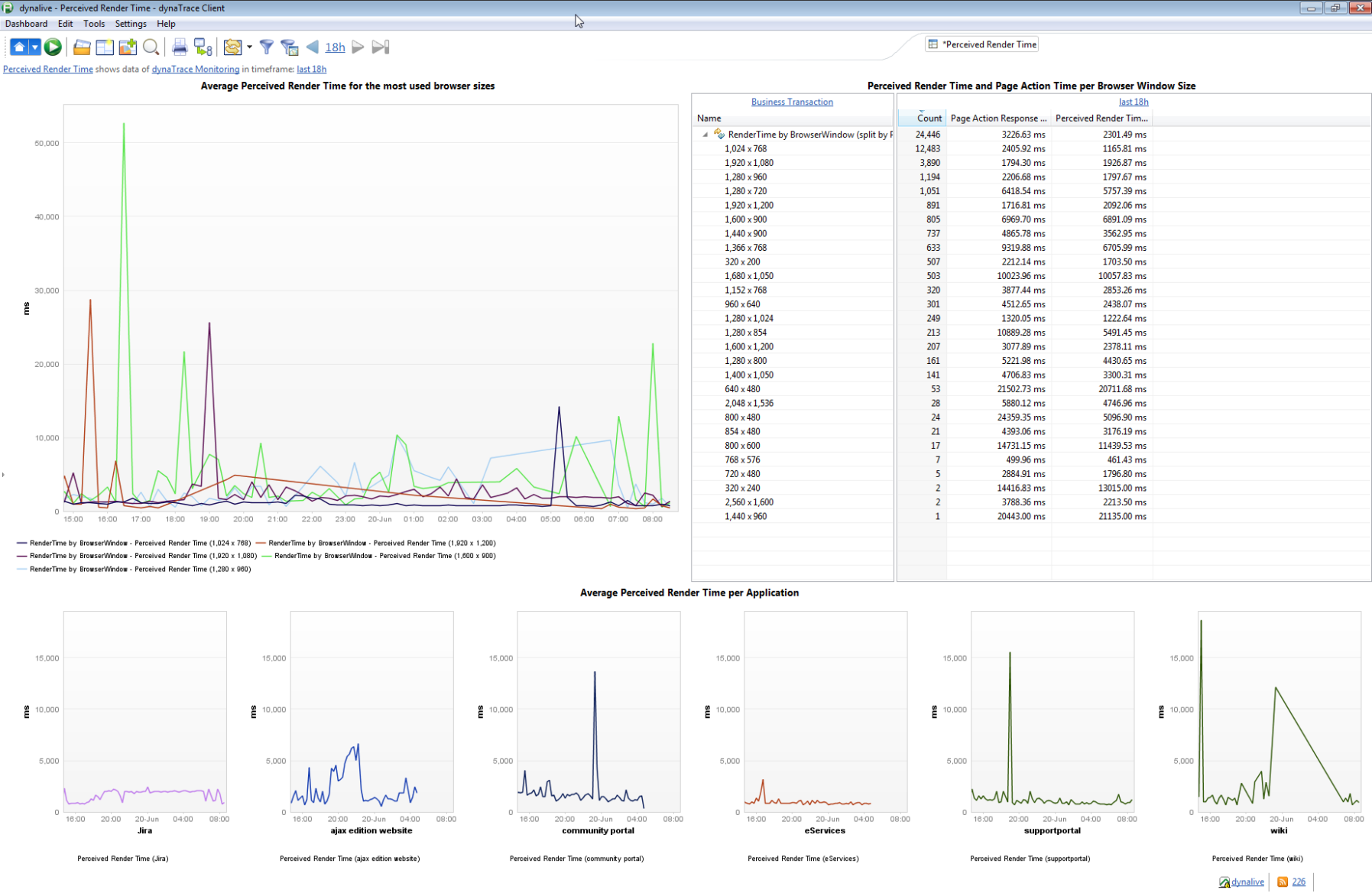 Solved
Question #3
How can I get the monitoring JS into my page
Challenge
Do not want to change my pages
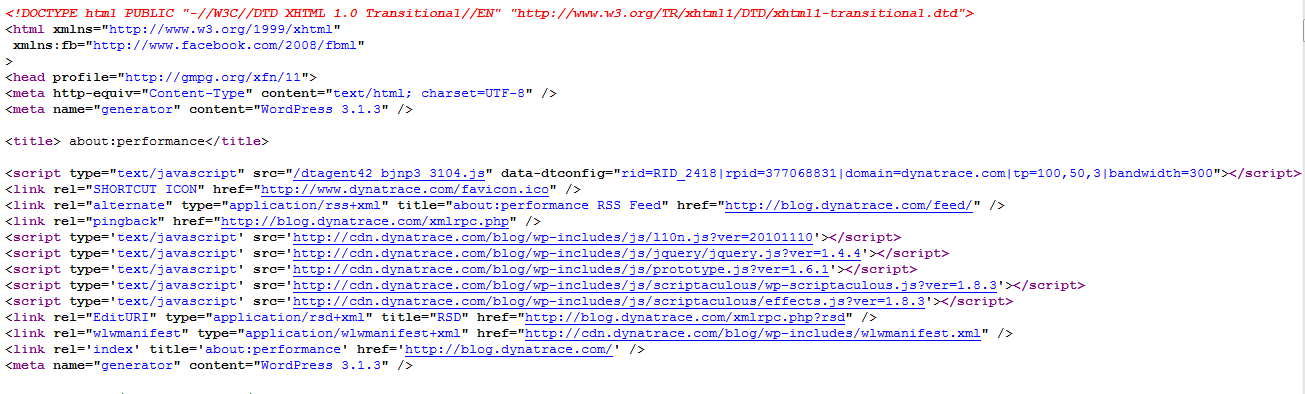 Solved
17
Questions #4
Why did Maria have a problem with the site?
Challenge
Who is “Maria”?
Challenge
What did she do exactly?
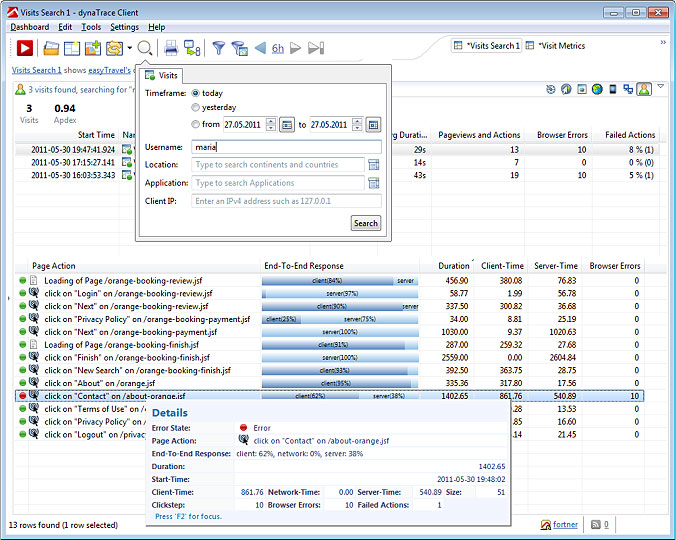 Solved
21
Question #5
How can get user actions in single page web apps?
Challenge
Web Timing Data is not enough
Challenge
Manual Instrumentation = 
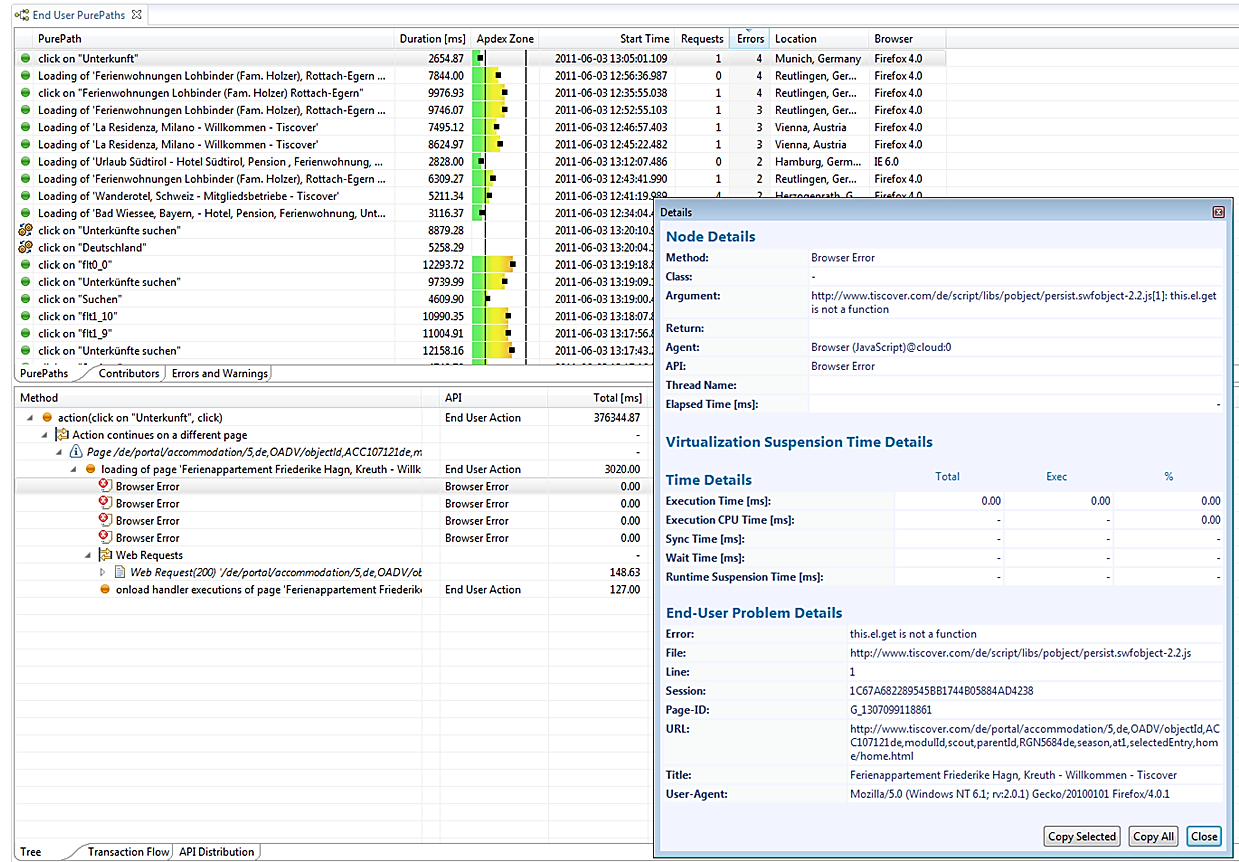 Solved
26